BATERIJA ZA EV
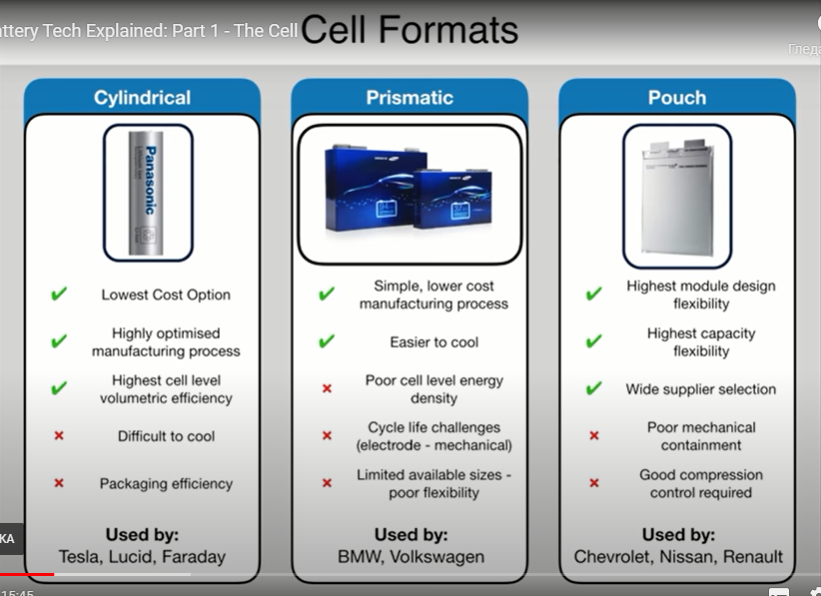 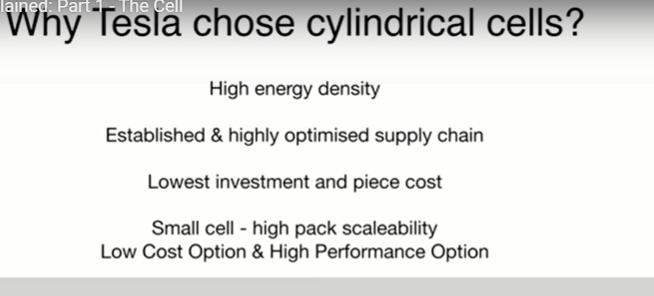 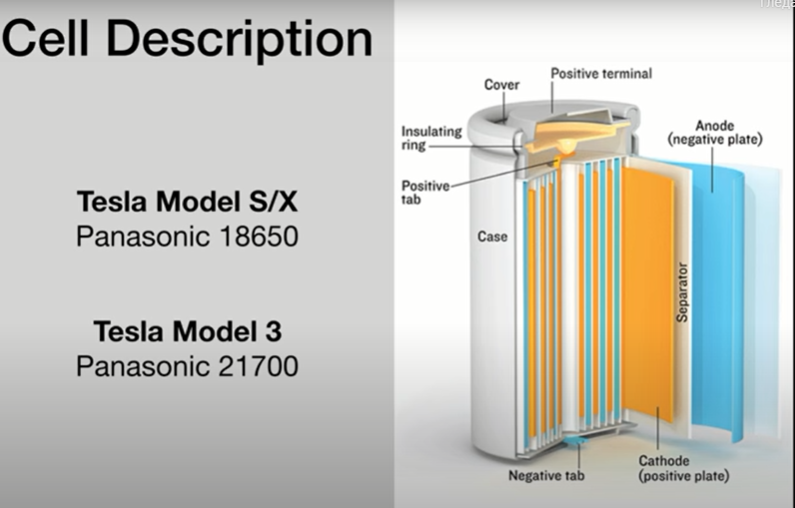 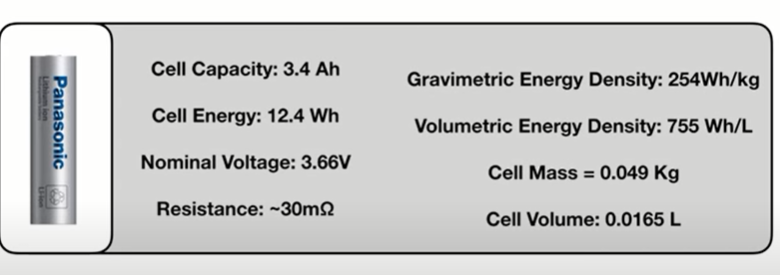 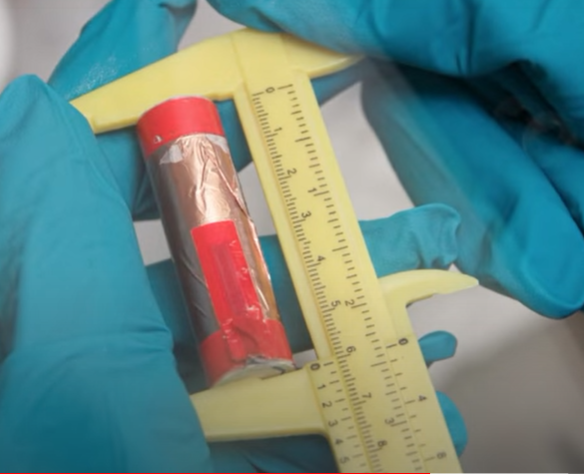 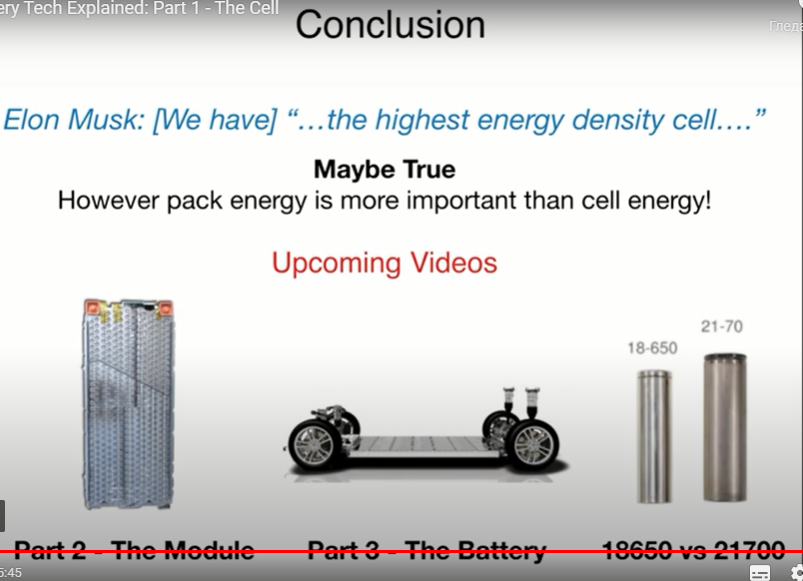 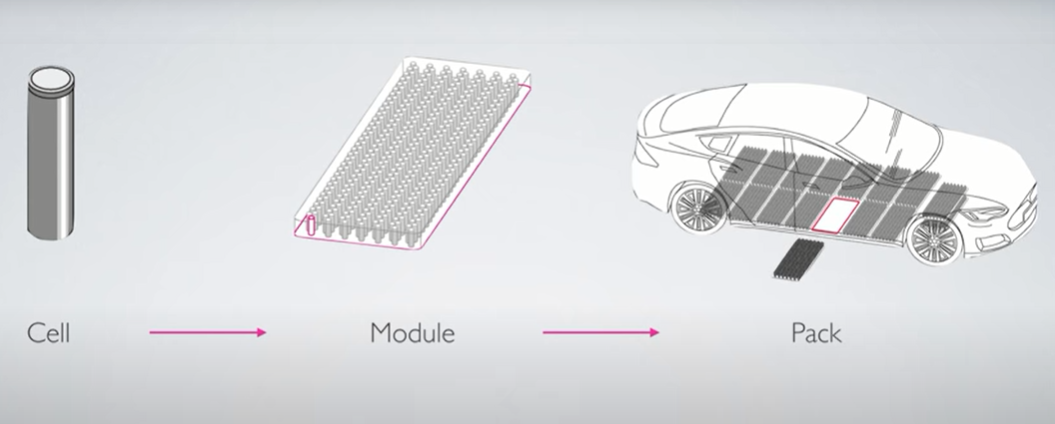 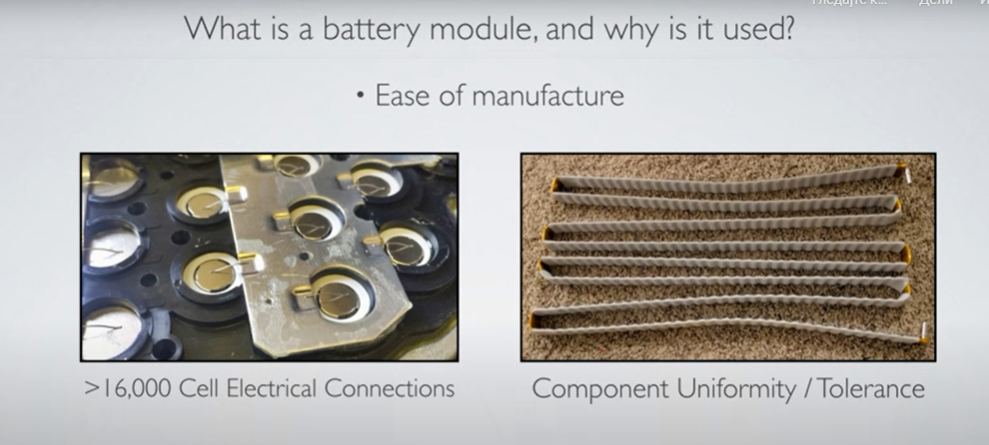 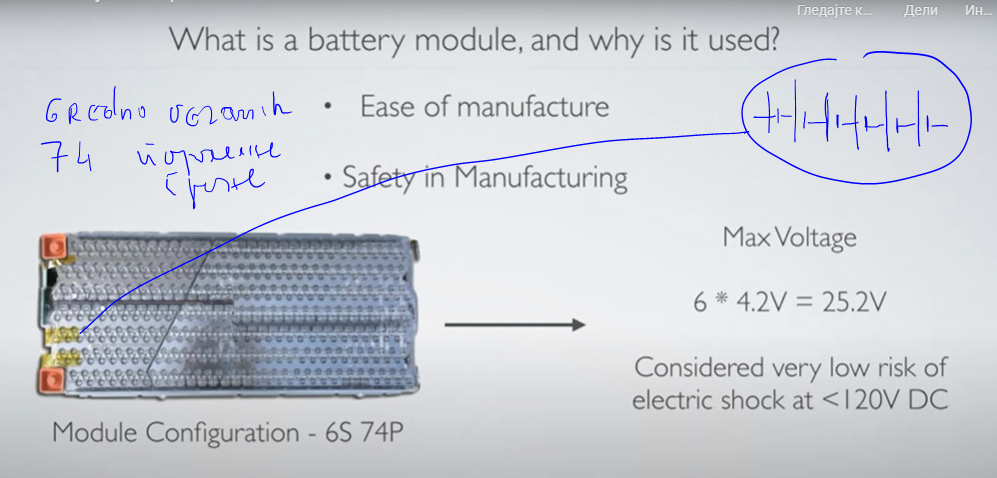 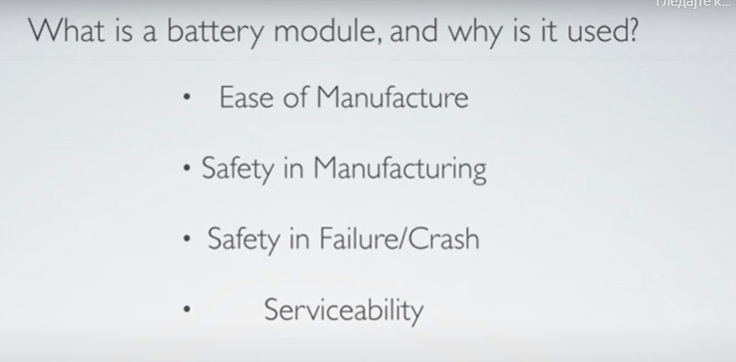 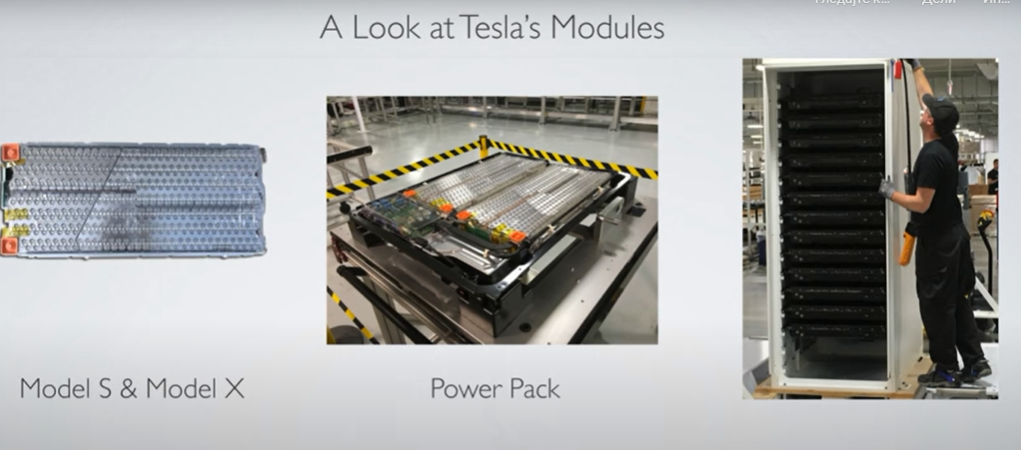 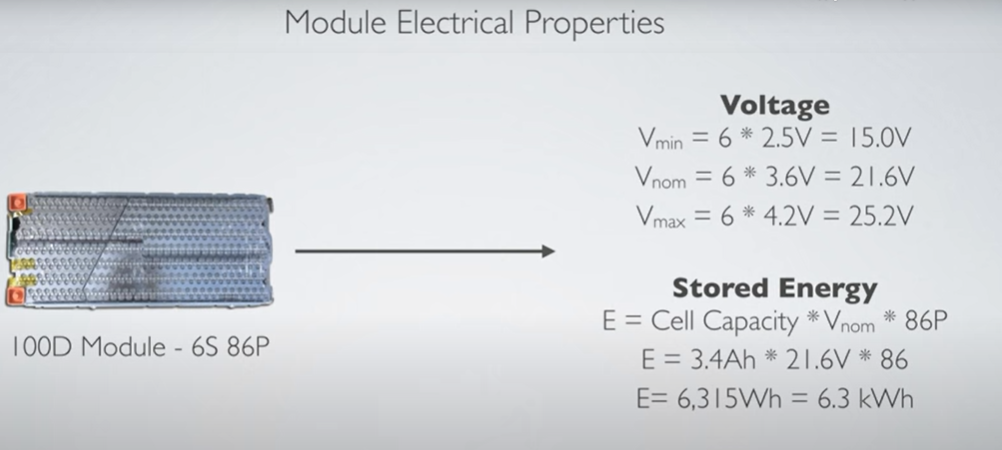 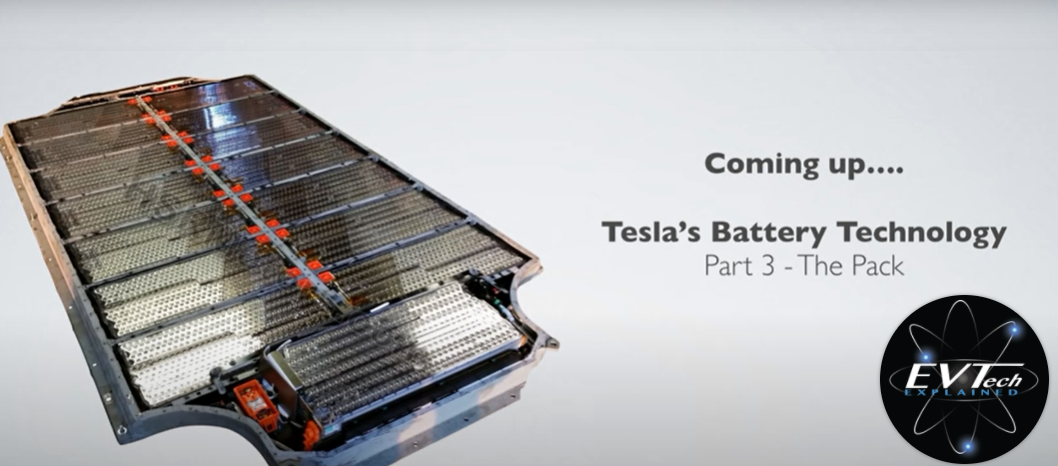 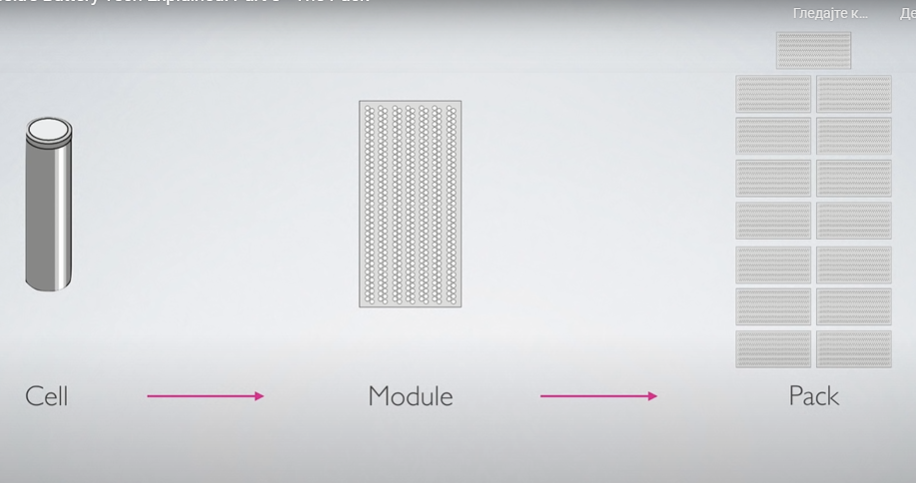 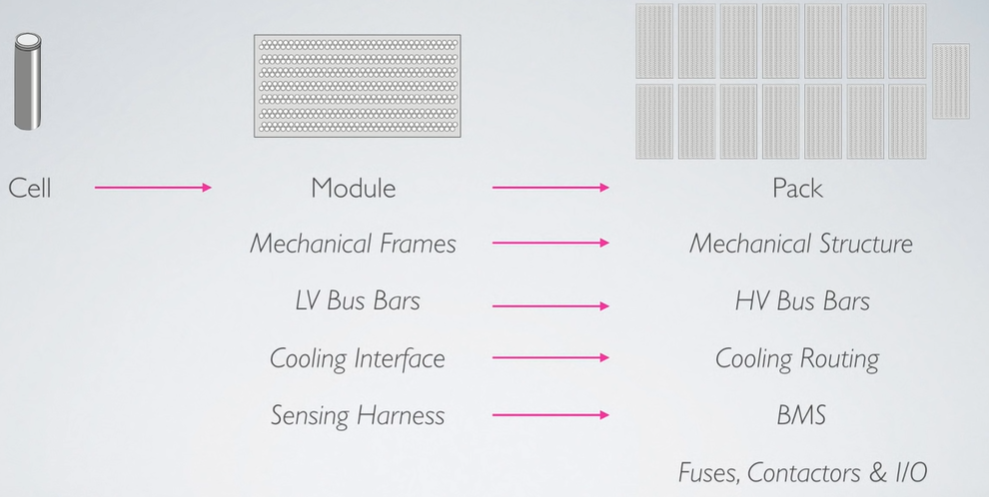 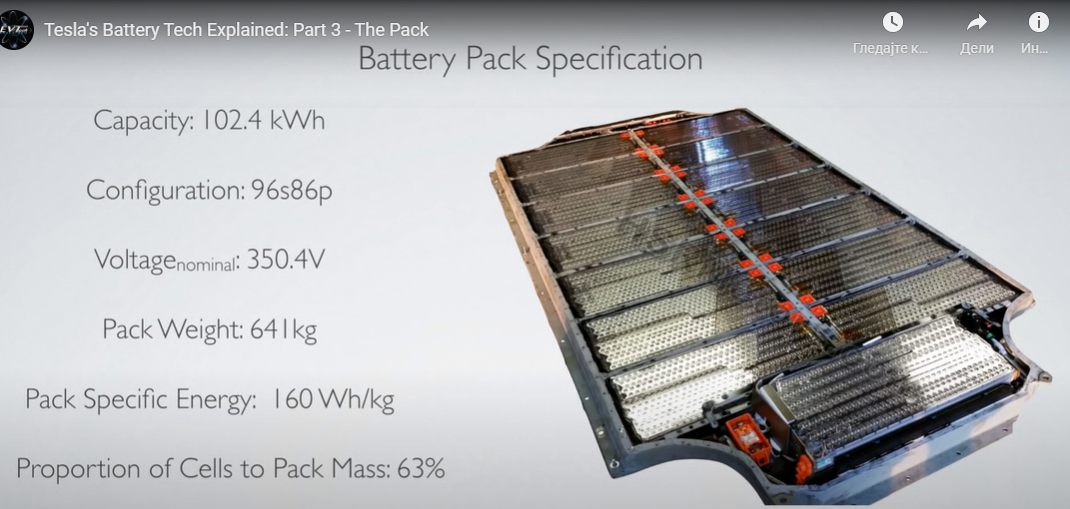 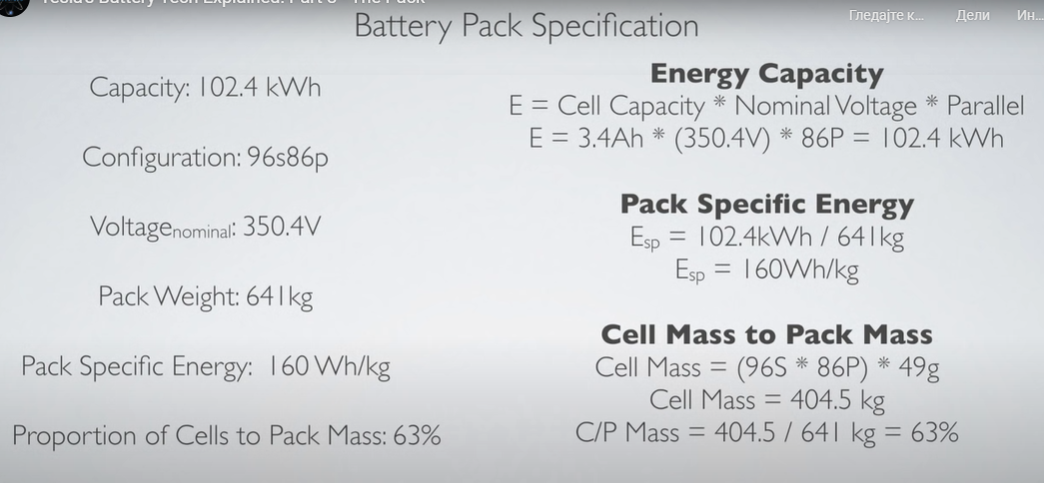 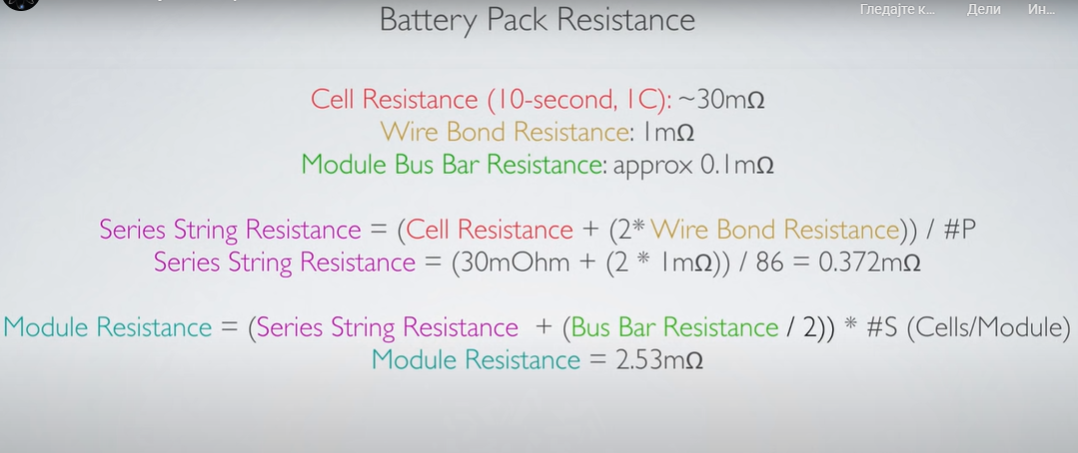 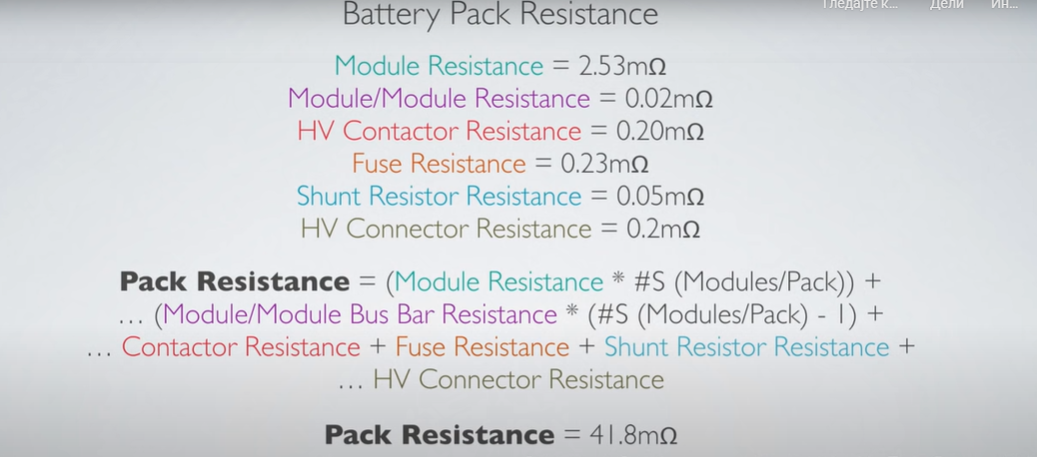